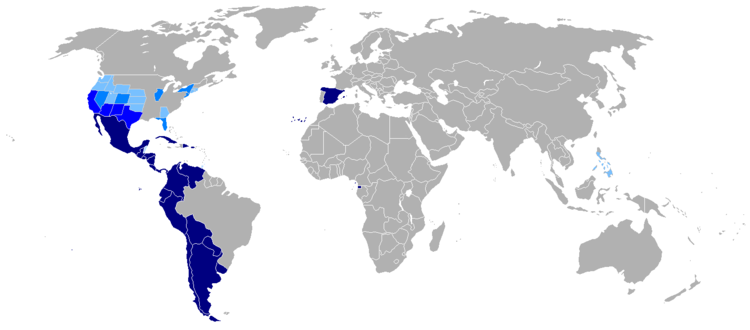 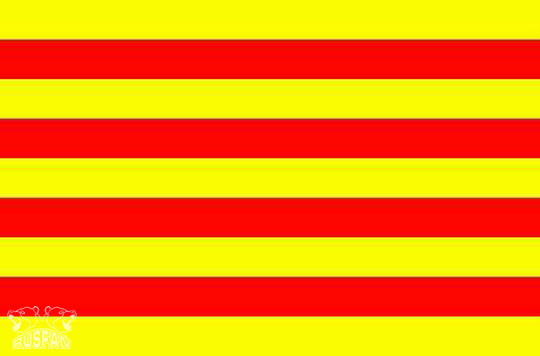 Каталанский язык
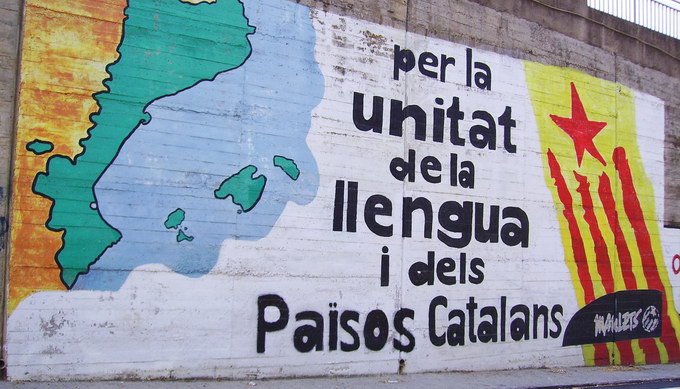 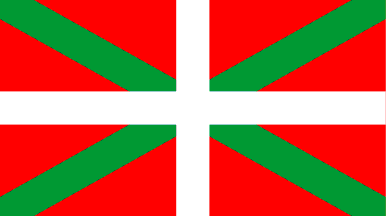 Баскский язык
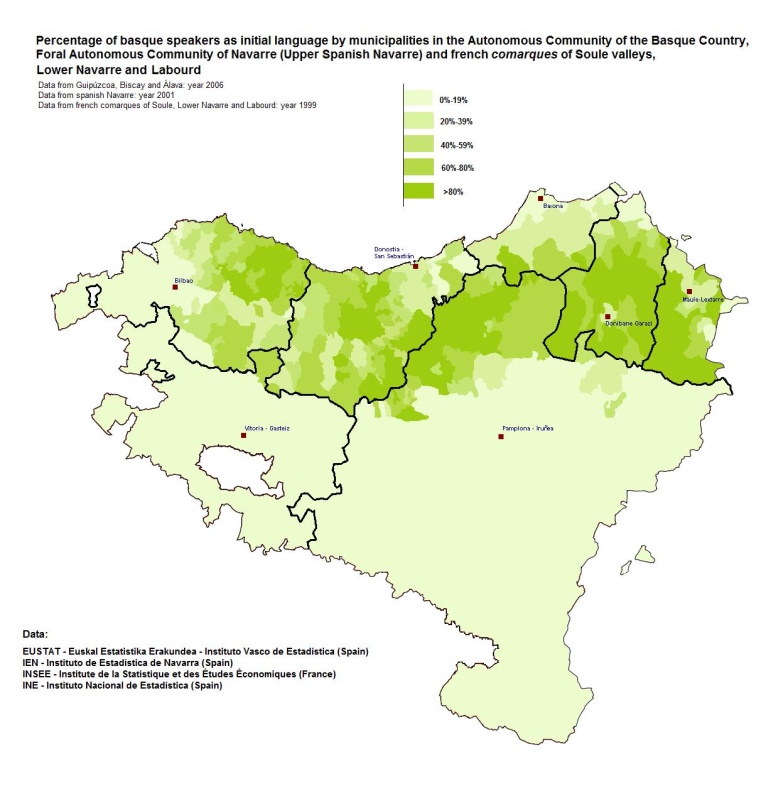 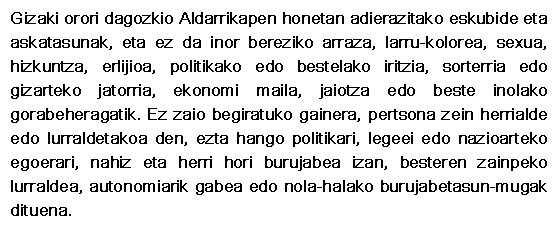 Истоки испанской литературы -Испанский героический эпос
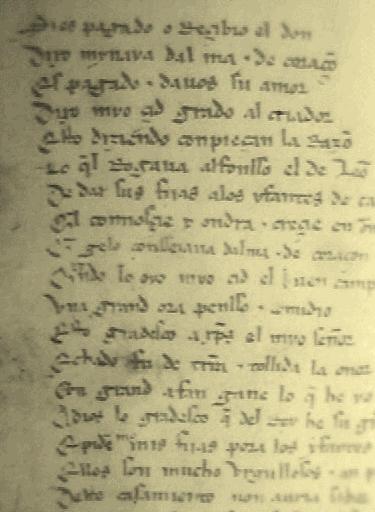 Лопе де Вега
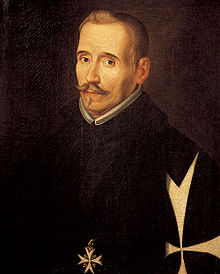 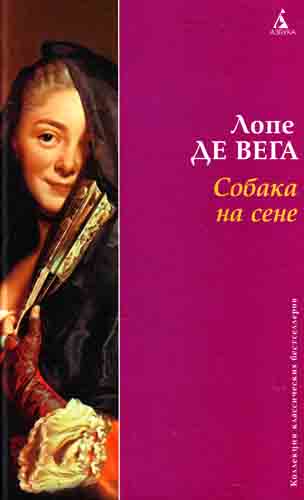 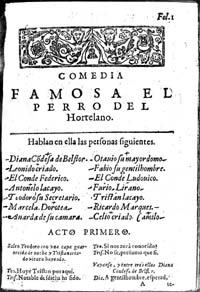 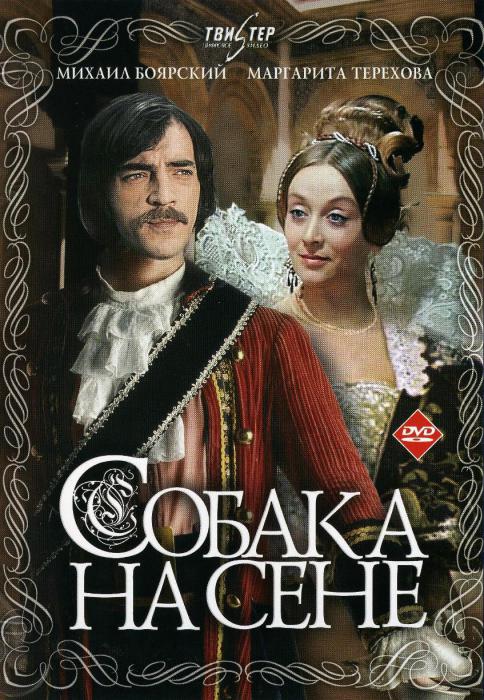 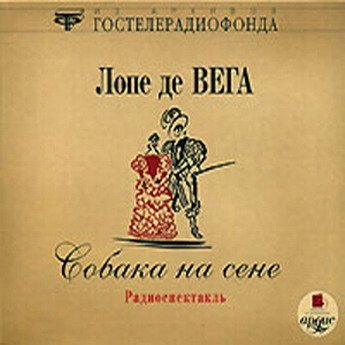 Мигель де Сервантес Сааведра
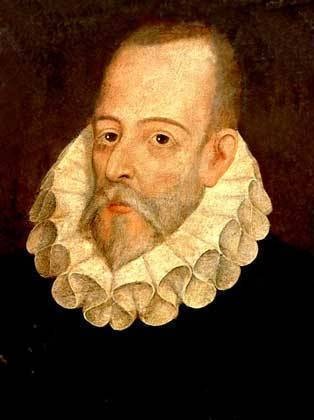 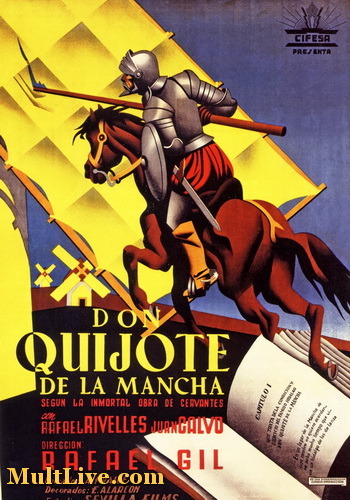 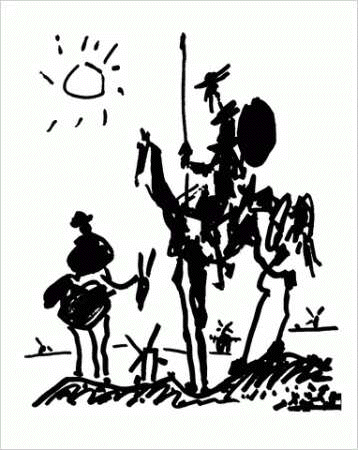 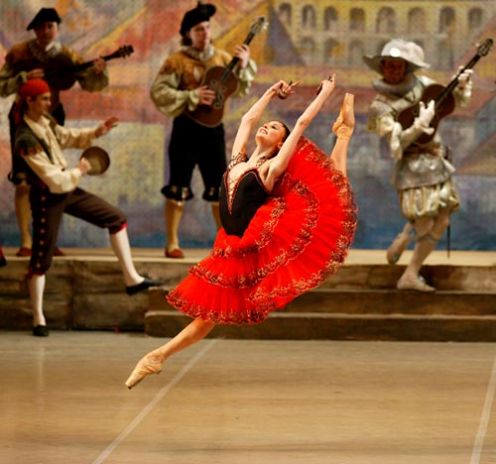 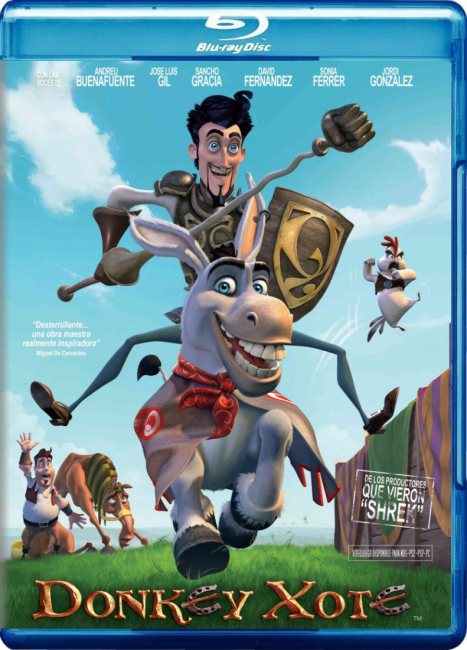 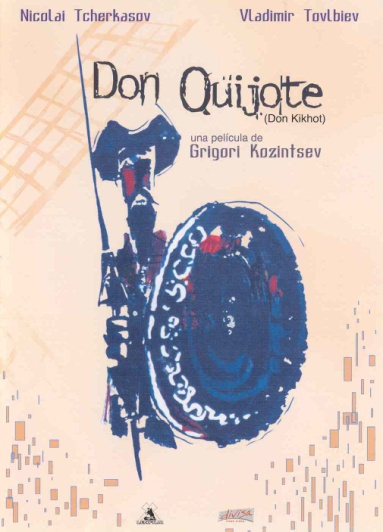 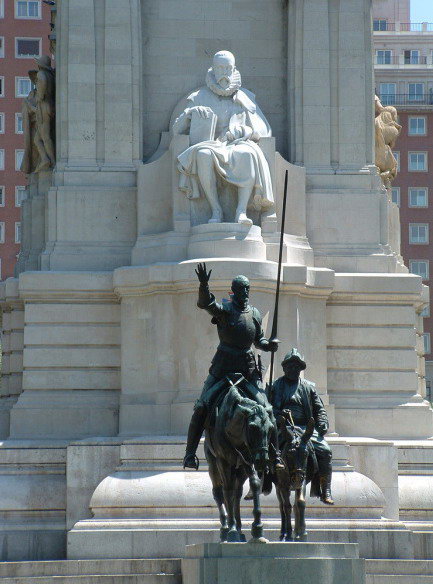 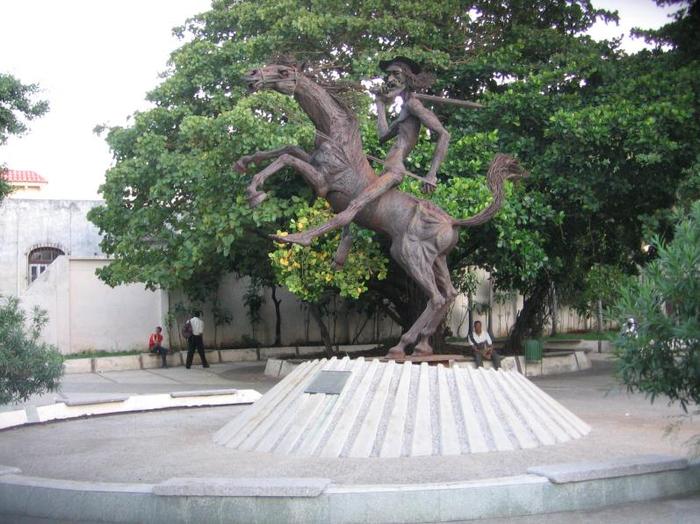 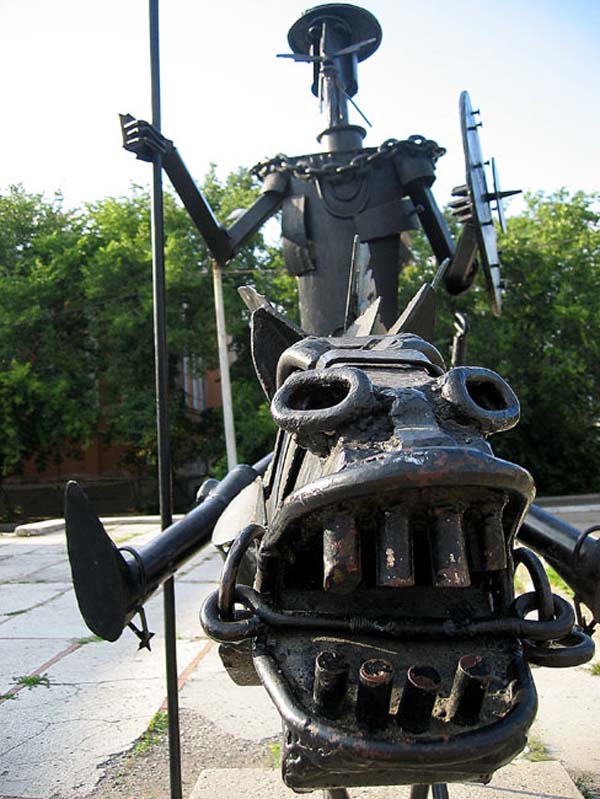 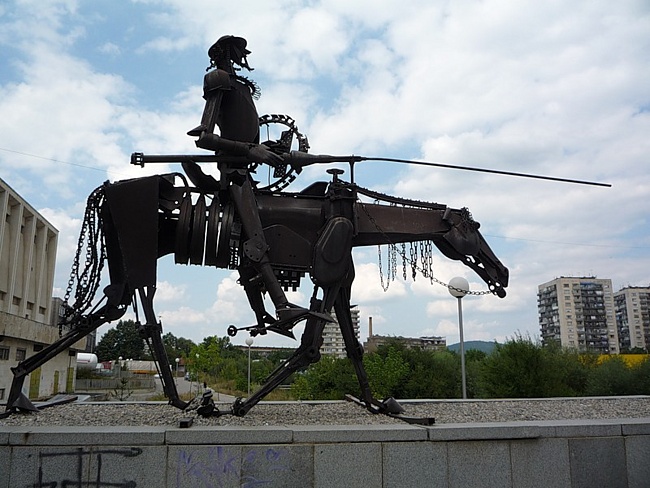 Сюжет о Дон Жуане
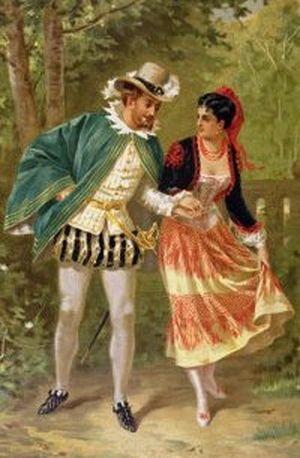 Тирсо де Молина
    «Севильский распутник и каменный гость
Жан-Батист Мольер 
    «Дон Жуан, или Каменный пир»
Александр Пушкин 
    «Каменный гость»
Александр Блок 
    «Шаги Командора»
Если умру я –
не закрывайте балкона
(«Прощанье»)
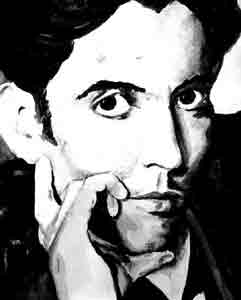 Федерико Гарсиа Лорка
Мне боль причиняет воздух,
сердце
и даже шляпа
(«Это правда»)
Пел он, слепой, как Гомер,
и была в его голосе сила 
беззвездного моря, тоска
сдавленного апельсина
(«Цыганские виньетки»)
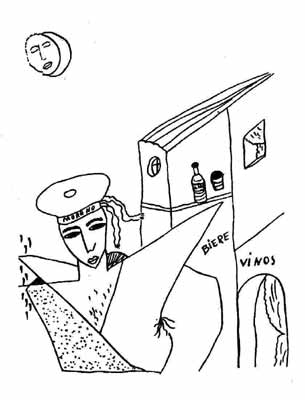 Поэт - это медиумприроды и жизни, -их величие он раскрываетпри помощи слов
(«Это – пролог»)
Хуан Рамон Хименес
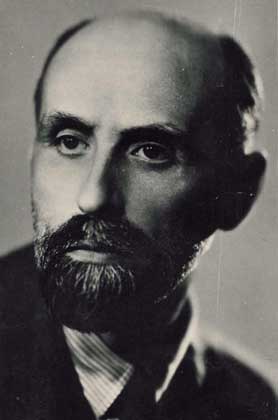 Судьба взяла мое сердце
и тебя вложила мне в грудь.
Ты меня не можешь отторгнуть,
я тебя не могу отторгнуть, -
друг без друга нам не вздохнуть!
Ты и я, я и ты - это мы с тобою, -
эти звенья не разомкнуть!
Море и небо, связанные судьбою,
небо и море суть.
«За лирическую поэзию, образец высокого духа и художественной чистоты в испанской поэзии»
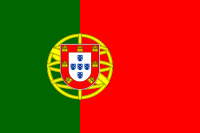 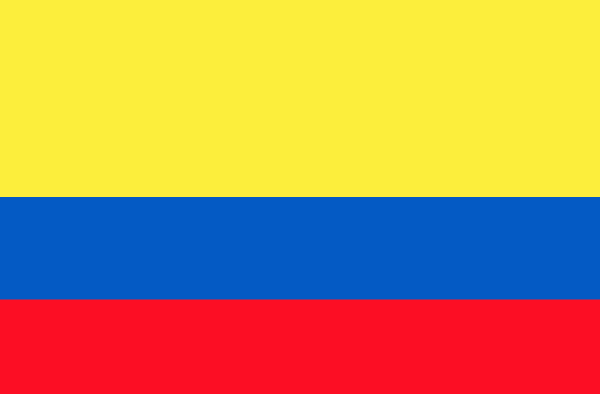 Габриель Гарсиа Маркес
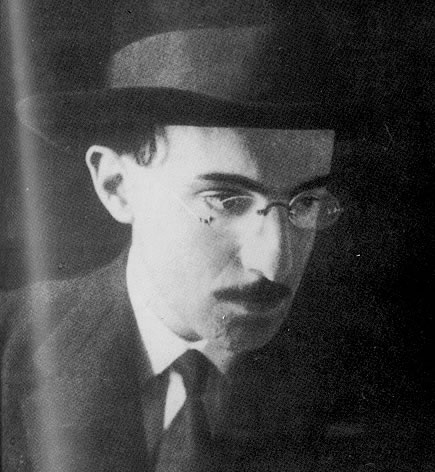 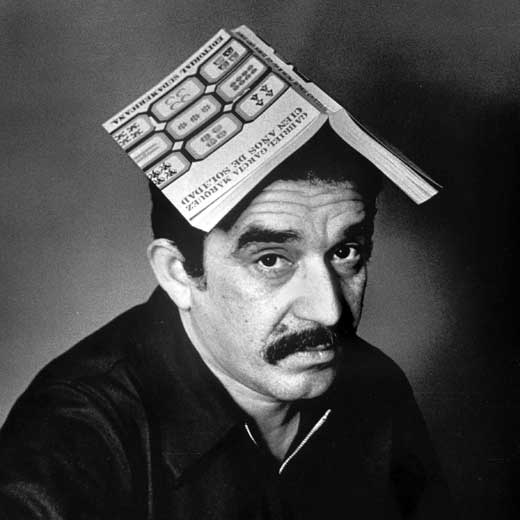 Фернандо Пессоа
Не
испанцы,
Хулио Кортасар
Пауло Коэльо
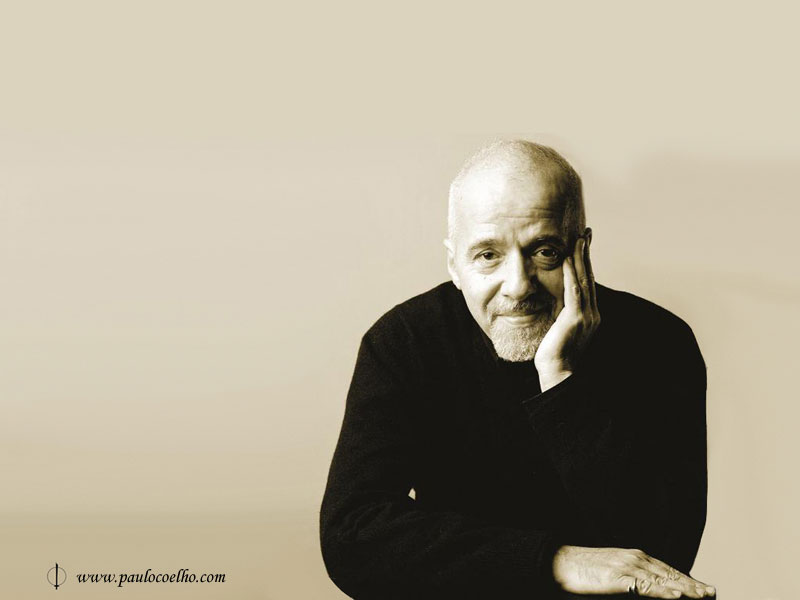 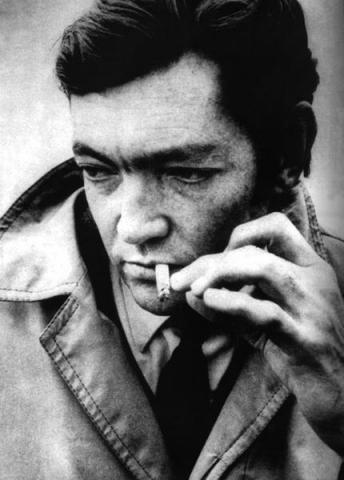 но…
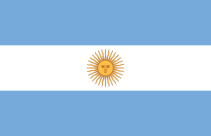 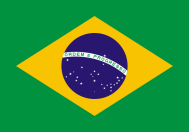